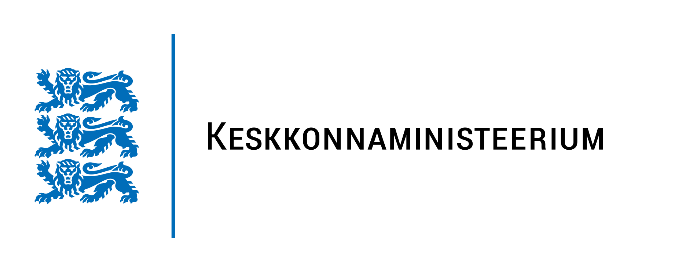 Riiklik energia- ja kliimakava aastani 2030
Getlyn Denks
Keskkonnaministeerium


19.11.2019
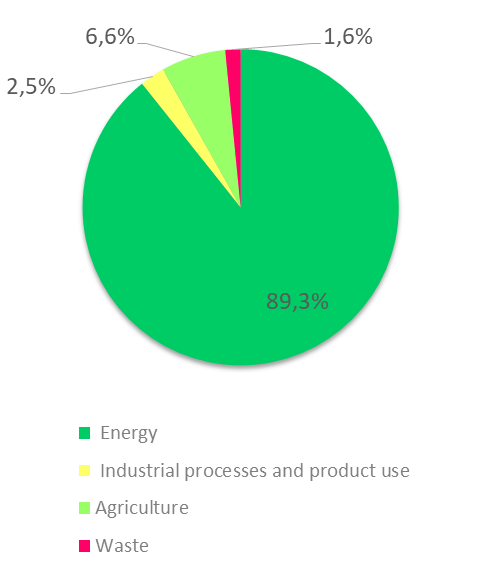 Eesti KHG-de heitkogused ja sidumine sektorite kaupa 1990–2017, kt CO2ekv
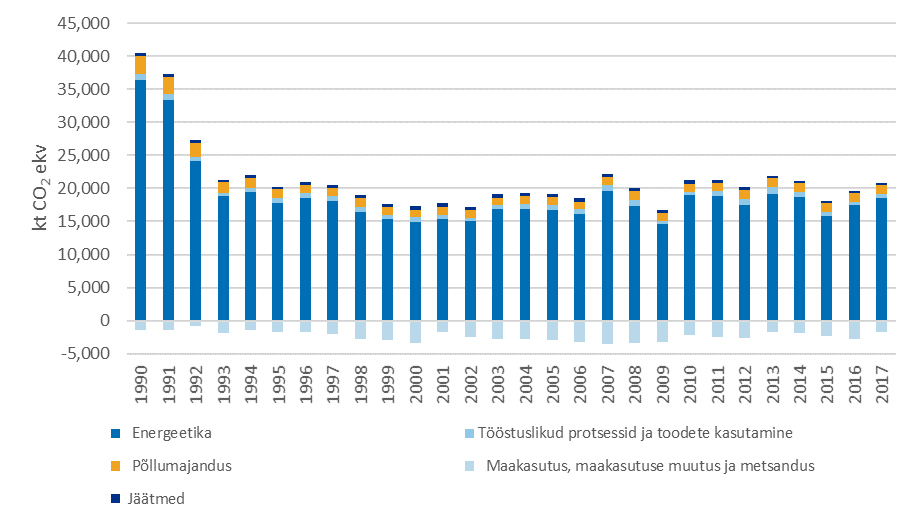 Kliimapoliitika eesmärgid
[Speaker Notes: aastaks 2030 70% ning 2040  72%]
ESR: riigi eesmärk 
(Eesti -13% vs 2005)
Transport, põllumajandus, tööstuslikud protsessid, väikese-mahuline energiatootmine ja hooned, jäätmekäitlus, F-gaasid
Eesti kasvuhoonegaaside heite vähendamise 2030. aasta eesmärkide jagunemine sektorite vahel
Kauplemis-süsteemi välised sektorid
LULUCF: maakasutus ja metsandus
Riik peab tagama, et heide ei ületa sidumist.
KHG koguheide
-70% vs 1990 *
EL ülene kauplemis- süsteem (Eli ülene eesmärk -43%)
EL HKS ehk ETS: Ettevõtjate kohustused
- töötlev tööstus
- energia tootmine (üle 20 MW)
- lennundus
* Eesmärk tuleneb Kliimapoliitika põhialustest aastani 2050, mis kiideti Riigikogu poolt heaks 5. aprillil 2017.
Eesti KHG koguheite vähendamise trajektoor ja baasprognoos aastani 2030
Eesti HKS sektori KHG heite vähendamise trajektoor ja baasprognoos aastani 2030
Eesti nn jagatud kohustuse määruse (ESR) sektori KHG heite vähendamise trajektoor ja baasprognoos aastani 2030
KHG heite prognoos 2030 valdkondade lõikes
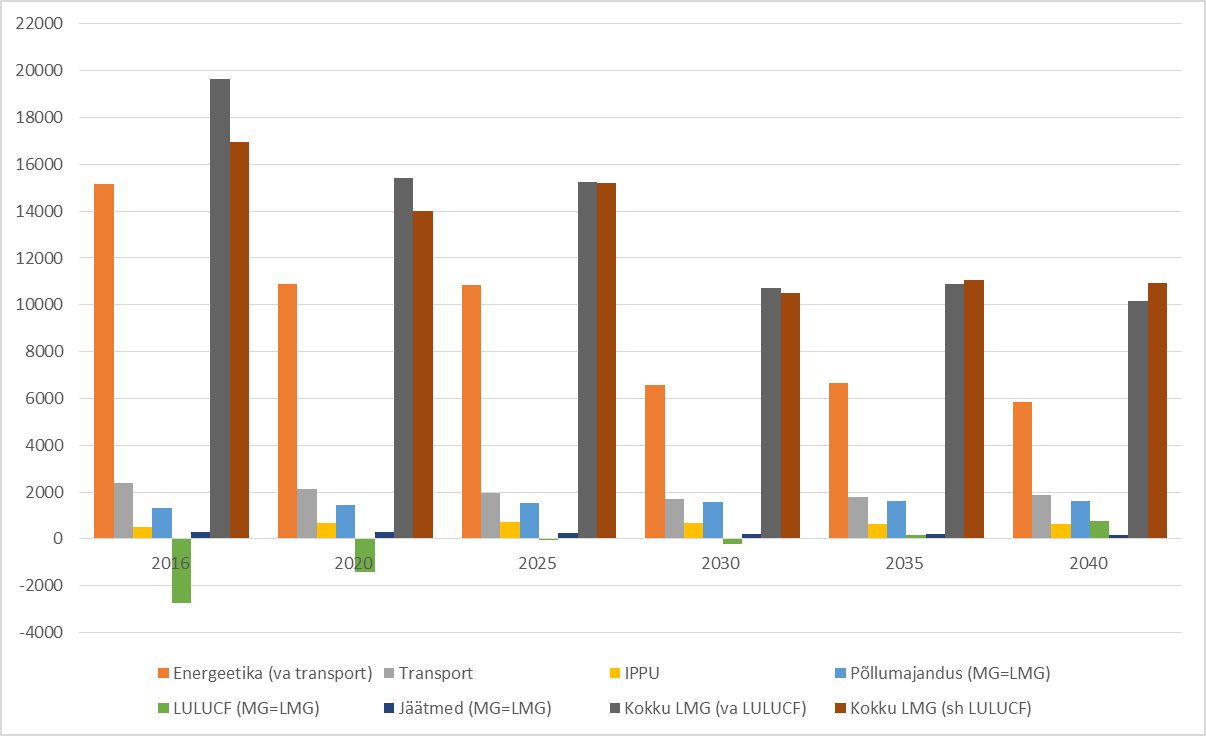 CO2 hinna trend (EUR/tCO2) 2018-2019
ELi heitkogustega kauplemise süsteemi CO2 hinnagraafik jaanuar 2018 – august  2019 Allikas: EEX
Kohanemise 8 prioriteetset valdkonda
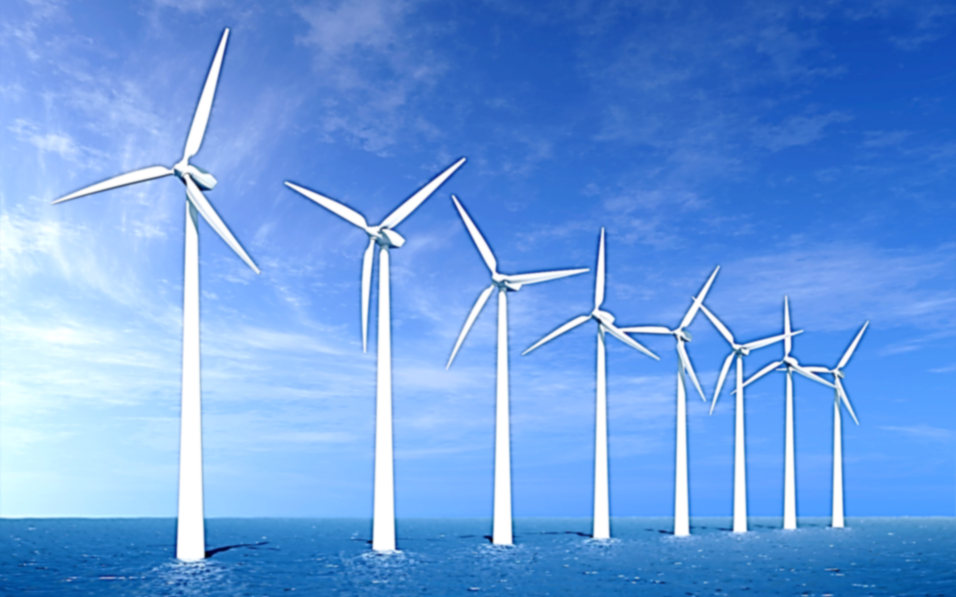 Energeetika ja energiavarustussüsteemid
Biomajandus
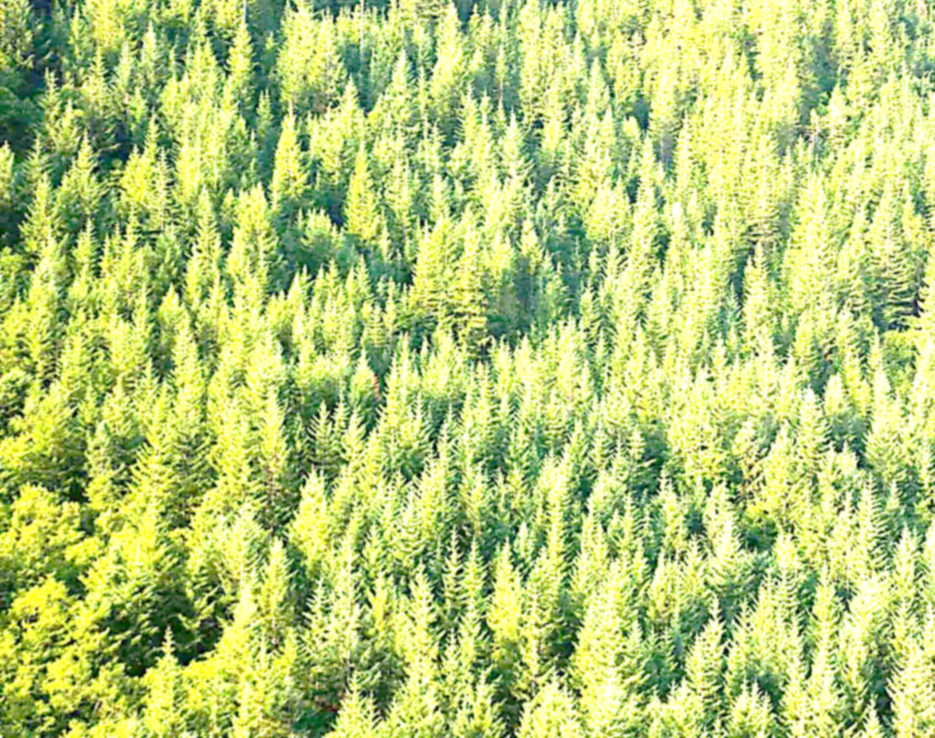 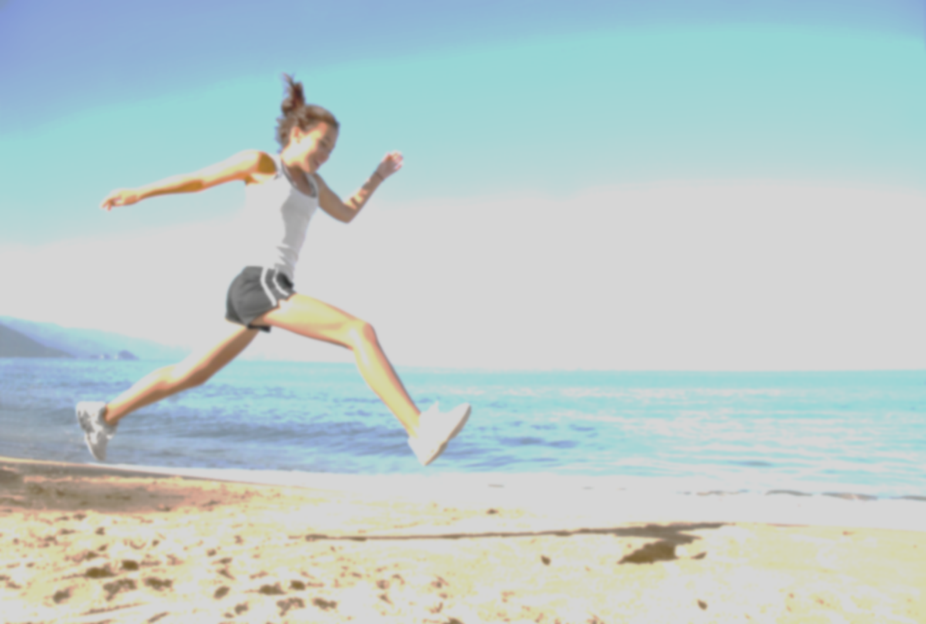 Inimese tervis ja päästevõimekus
Looduskeskkond
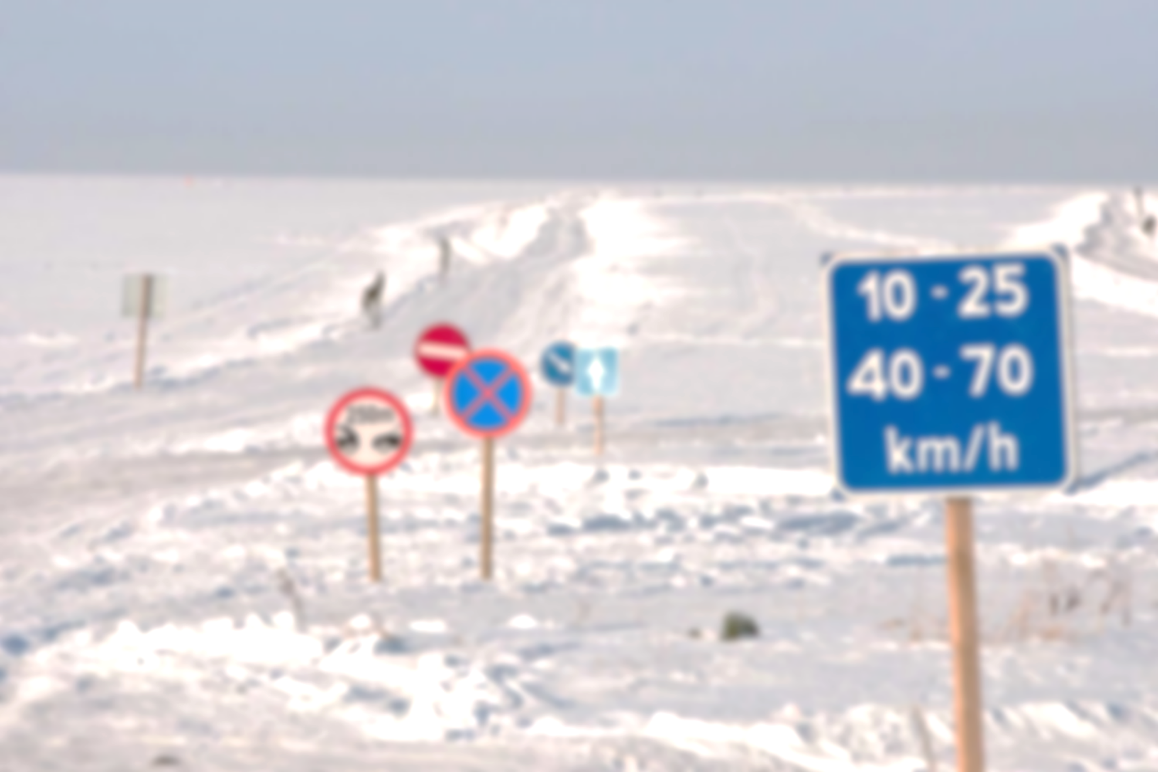 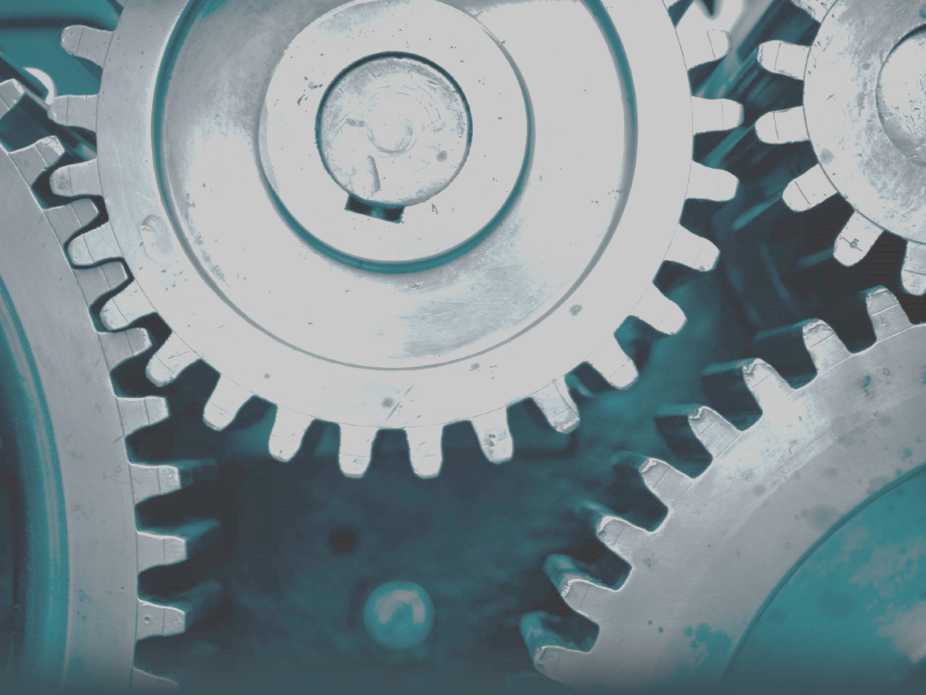 Ehitus ja taristud
Majandus
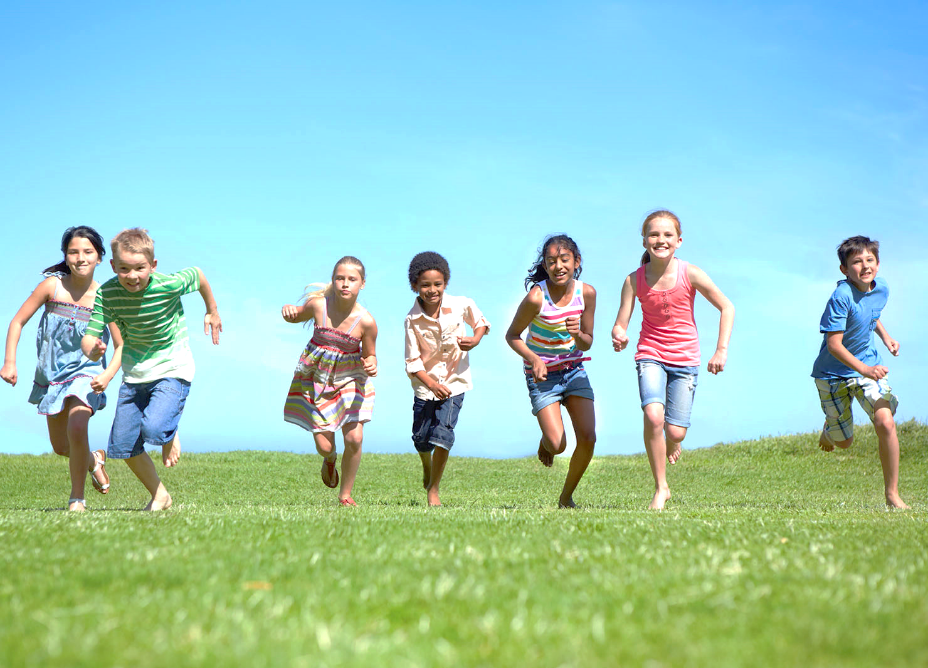 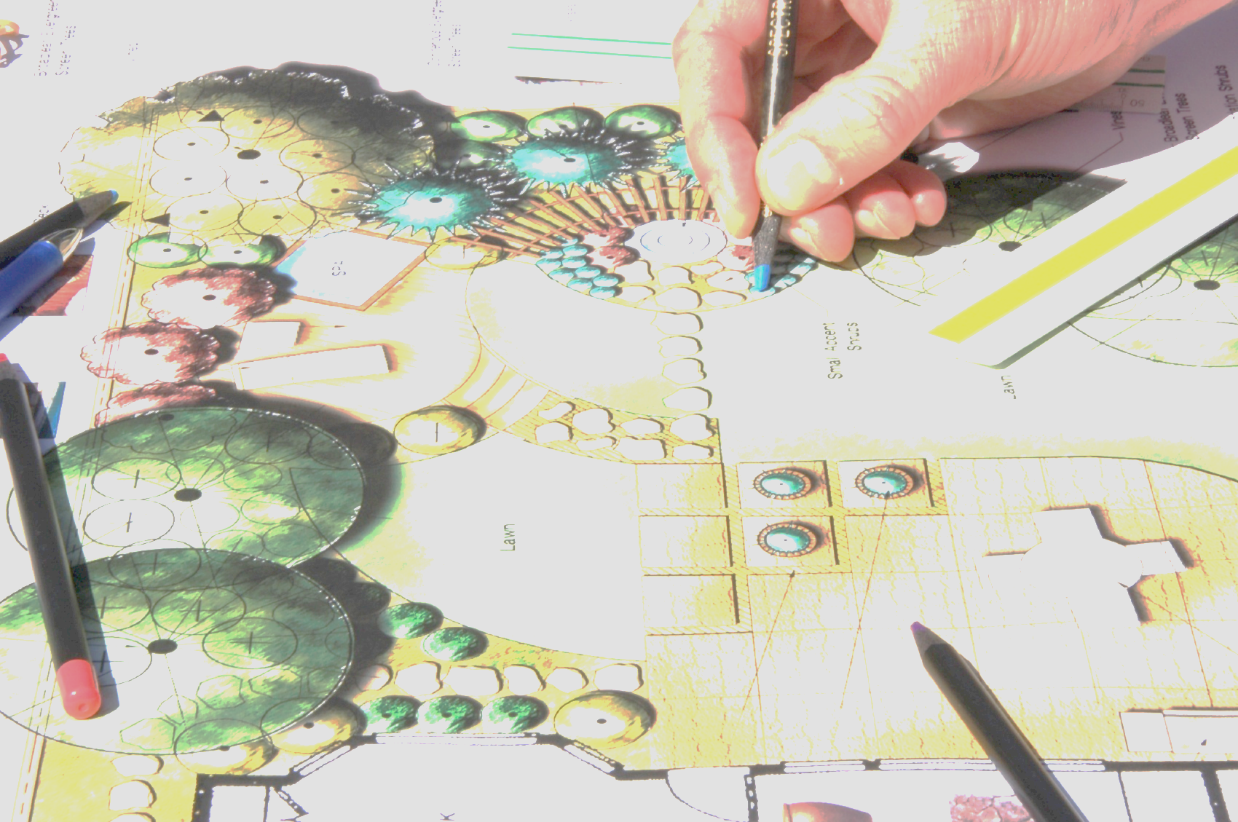 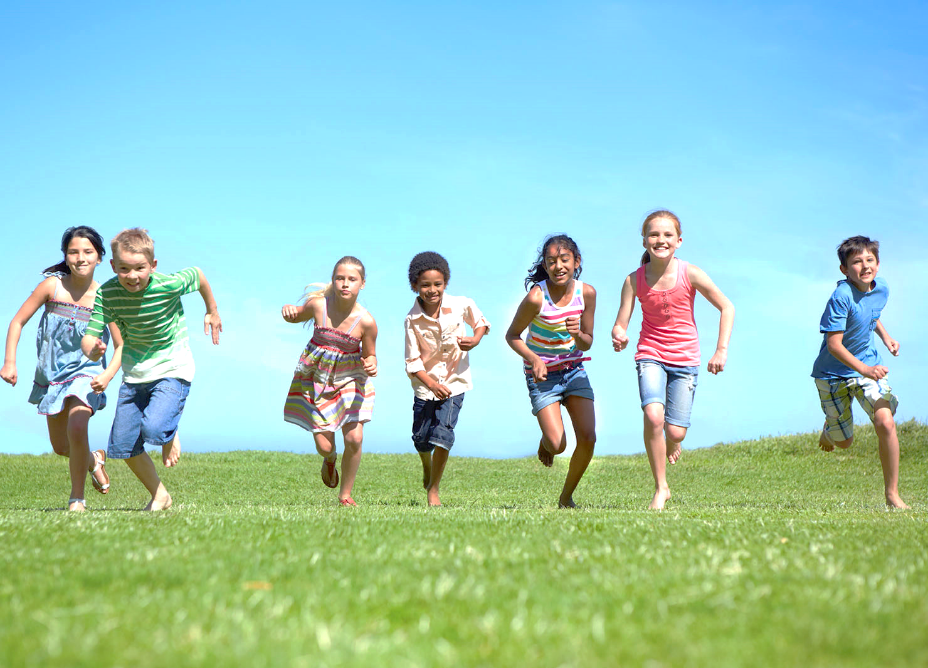 Ühiskond, teadlikkus, koostöö
Planeeringud ja maakasutus
VV kliima- ja energiakomisjon
Moodustatud 11. juulil 2019 Vabariigi Valitsuse korraldusega nr 174
Liikmed: peaminister (esimees), haridus- ja teadusminister, kaitseminister, keskkonnaminister, majandus- ja taristuminister, rahandusminister
Ülesanded: 
kujundada VV pädevuses olevates küsimustes kliima- ja energiapoliitilisi seisukohti;
leida valdkondadeülesed lahendused Eesti KHG heite vähendamiseks;
hinnata ja teha ettepanekuid KHG heite vähendamise meetmete rahastamiseks;
leida lahendused riigi energiajulgeoleku ja -varustuskindluse tagamiseks;
koordineerida täidesaatva riigivõimu asutuste tegevust kliima- ja energiapoliitika elluviimisel;
täita muid VV antud ülesandeid
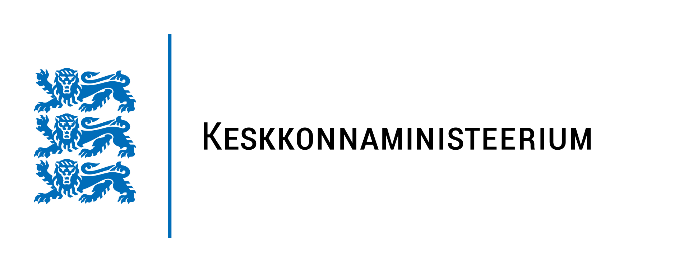 Aitäh!
Getlyn Denks
Getlyn.denks@envir.ee